ART-TERAPY
Дудлинг. Зентангл.
Подготовила учитель ИЗО
МБОУ «Шахтерская СШ с. Дмитровка»
ЕГУРТОВА А.В.
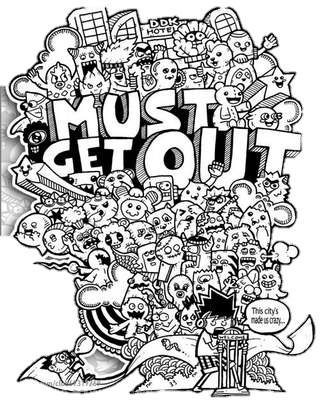 Дудлинг (от английского doodle – «бессознательный рисунок») – это рисование с помощью простых элементов (кружочков, закорючек, ромбиков, точечек, палочек и пр.).
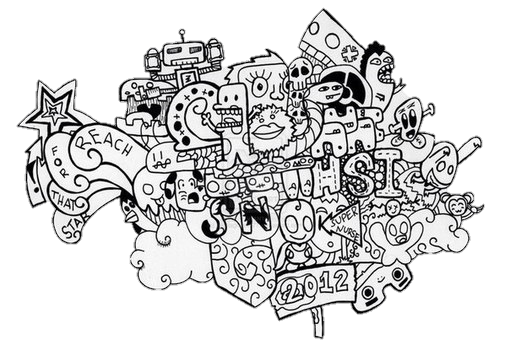 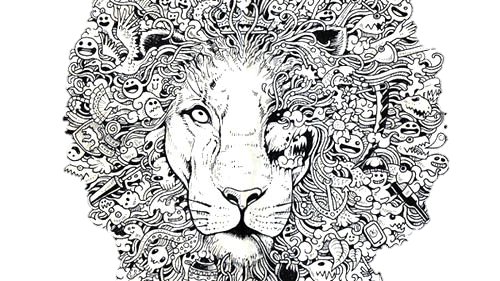 Дудлинг – это наши привычные рисунки на полях в тетрадях, это рисование во время телефонного разговора, или совещания, или лекции.
 По результатам американского исследования, которые были опубликованы в журнале прикладной когнитивной психологии, дудлинг помогает человеку не потерять концентрацию и не вздремнуть, а также не расходовать слишком много мыслительной энергии на обработку получаемой информации извне. Это сродни арт-медитации.
Любые бессознательные закорючки, начирканные на полях тетради во время лекции или урока, будут дудлами.
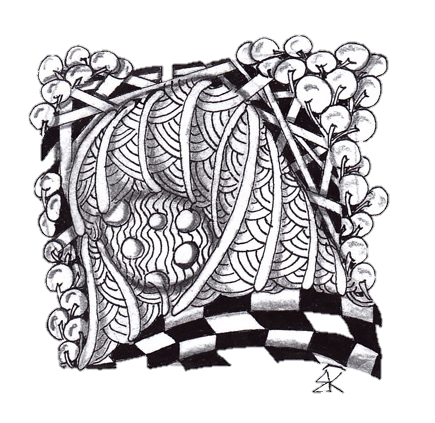 Зентангл – это  вид спонтанного творчества (от zen – «уравновешенность, спокойствие» и rectangle – прямоугольник).
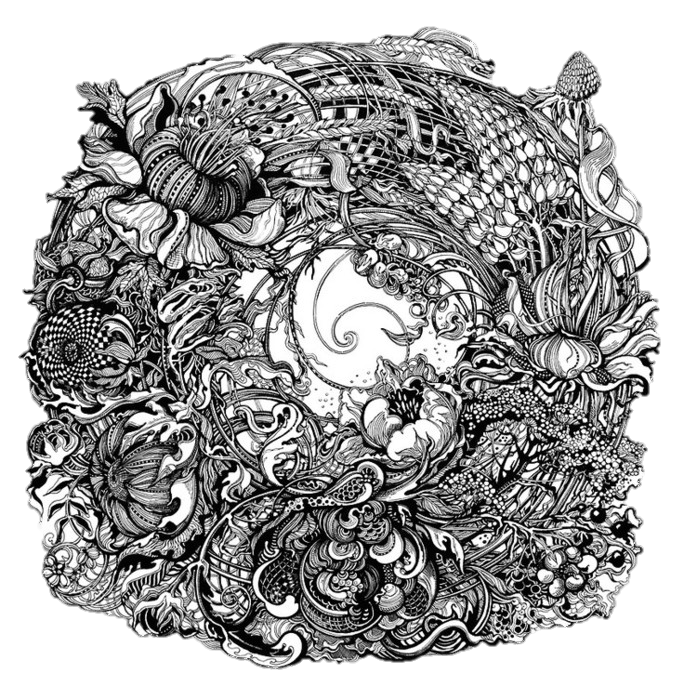 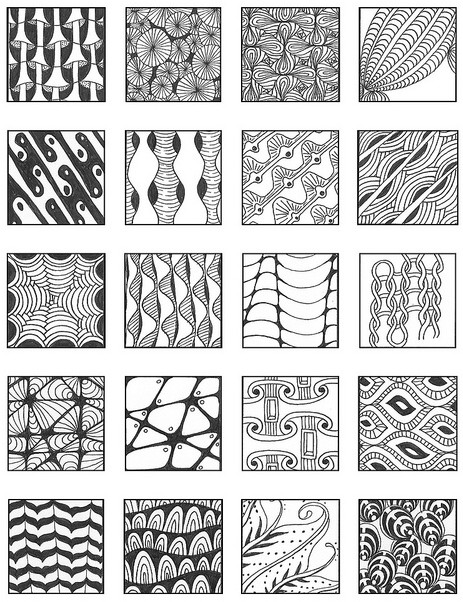 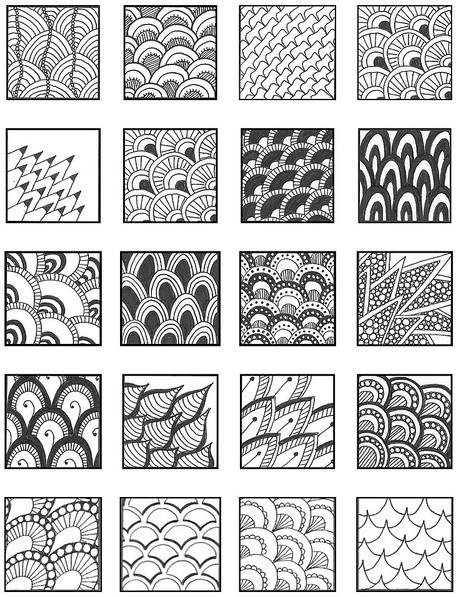 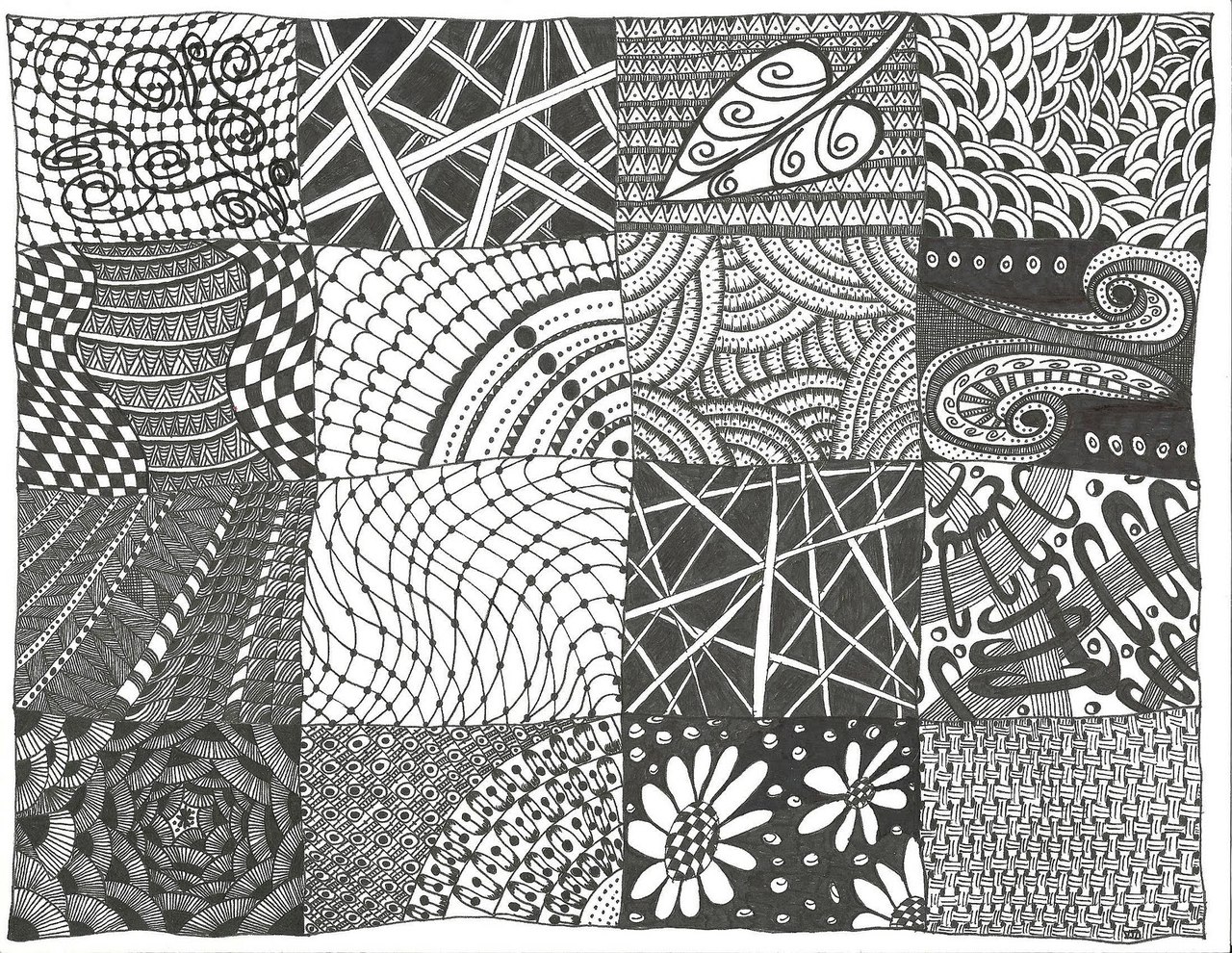 Зентангл рисуется по чётким правилам:
на квадратах бумаги со стороной 9х9 см рисуется абстрактный узор, не имеющий верха или низа,то есть не ориентированный в пространстве;
черные узоры на белом фоне;
в зентанглах могут изображаться линии, геометрия, спирали, любые узоры, не содержащие узнаваемых
зентангл задуман быть небольшим и относительно быстрым, так что его можно создать в любое время,когда приходит вдохновение, однако все линии в зентангле должны быть сделаны аккуратно.
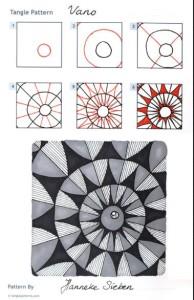 Преимущества метода
Предоставляет возможность для выражения агрессивных чувств в социально – приемлемой манере. 
Ускоряет прогресс в терапии. Подсознательные конфликты и внутренние переживания легче выражаются с помощью зрительных образов, чем в разговоре во время вербальной психотерапии. 
Даёт основания для интерпретаций и диагностической работы в процессе терапии. интерпретацию своих собственных творений;
Преимущества метода
Позволяет работать с мыслями и чувствами, которые кажутся непреодолимыми (утраты, смерть, перенесённые травмы и насилие, страхи, внутренние конфликты, воспоминания детства, сновидения). 
Помогает укрепить терапевтические взаимоотношения. 
Способствует возникновению чувства внутреннего контроля и порядка;
Развивает и усиливает внимание к чувствам;
Усиливает ощущение собственной личностной ценности, повышает художественную компетентность.
кризисные состояния
экзистенциальные и возрастные кризисы
травмы
потери
постстрессовые расстройства
невротические расстройства
психосоматические расстройства
развитие креативности
развитие целостности личности
обнаружение личностных смыслов через творчество
многое другое
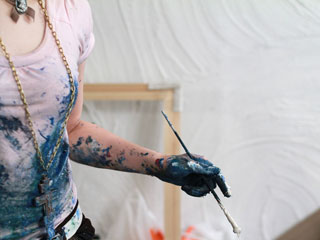 Спектр проблем, при решении которых могут быть использованы данные техники:
Спасибо за внимание